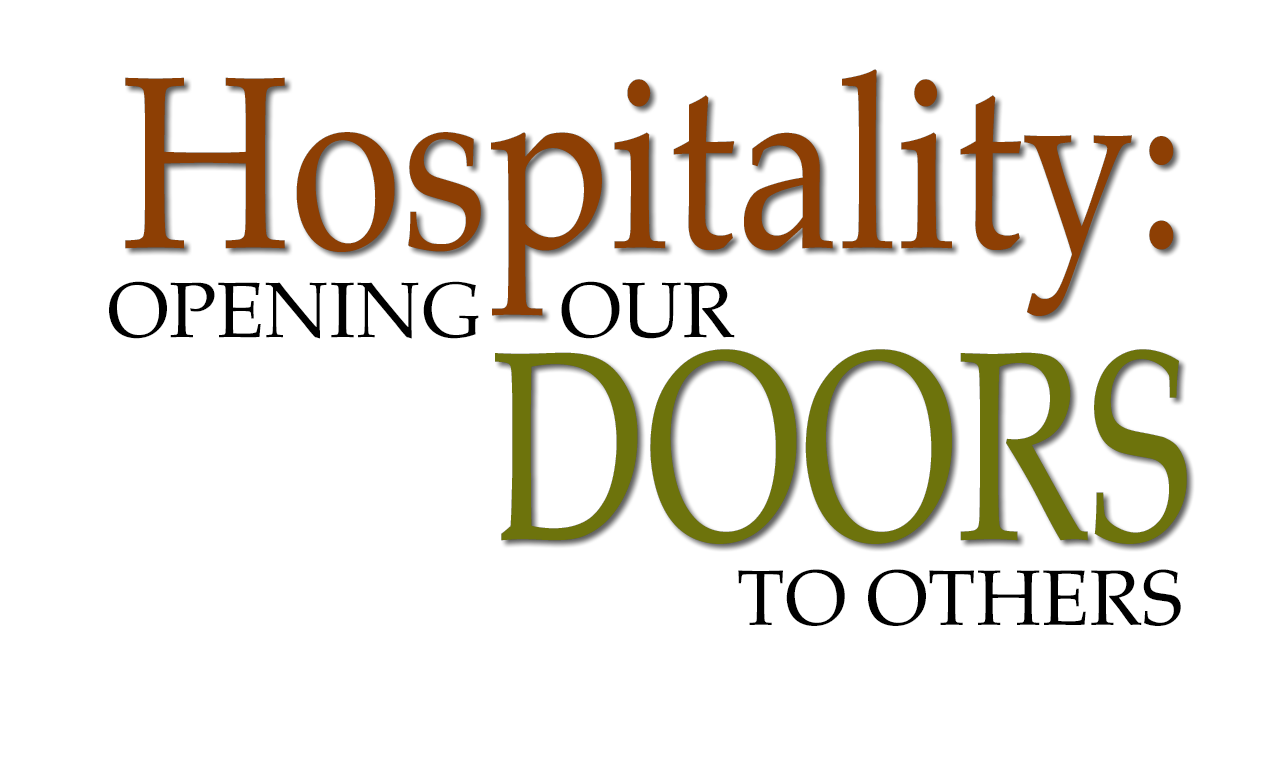 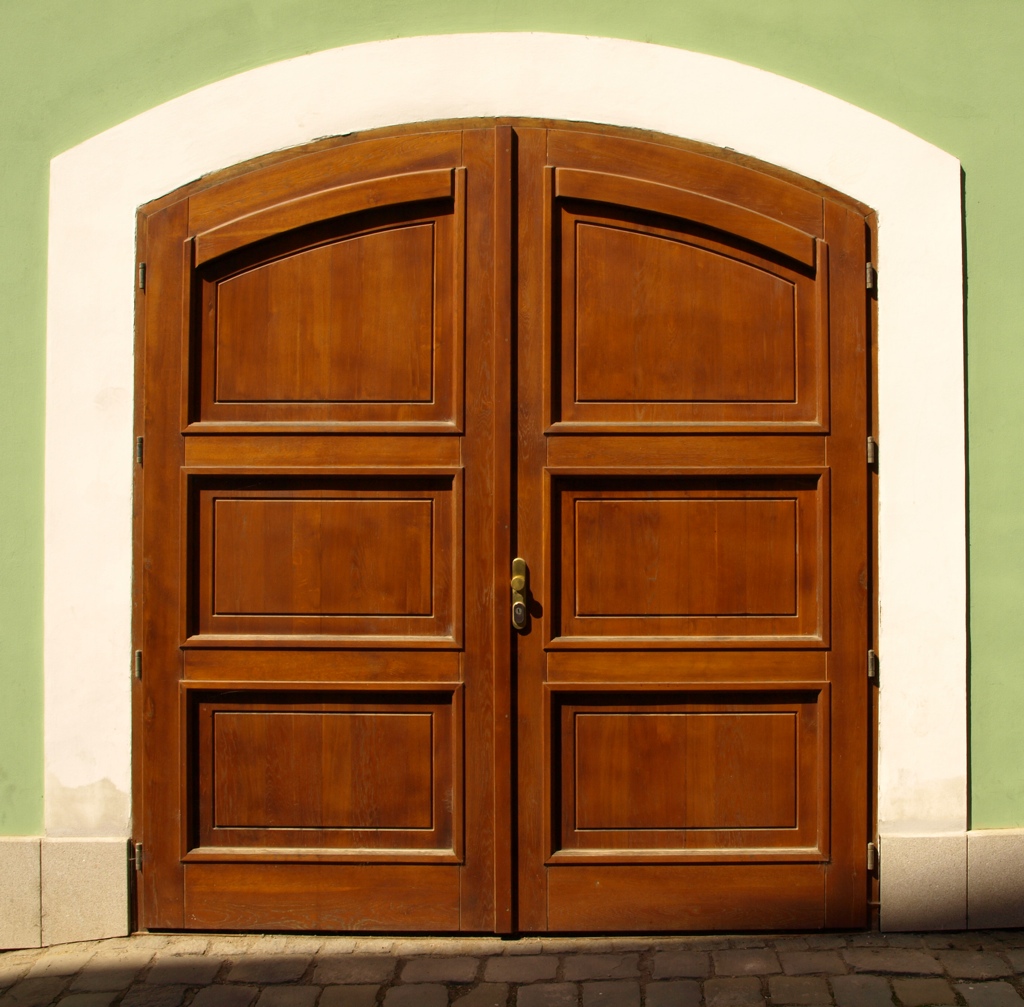 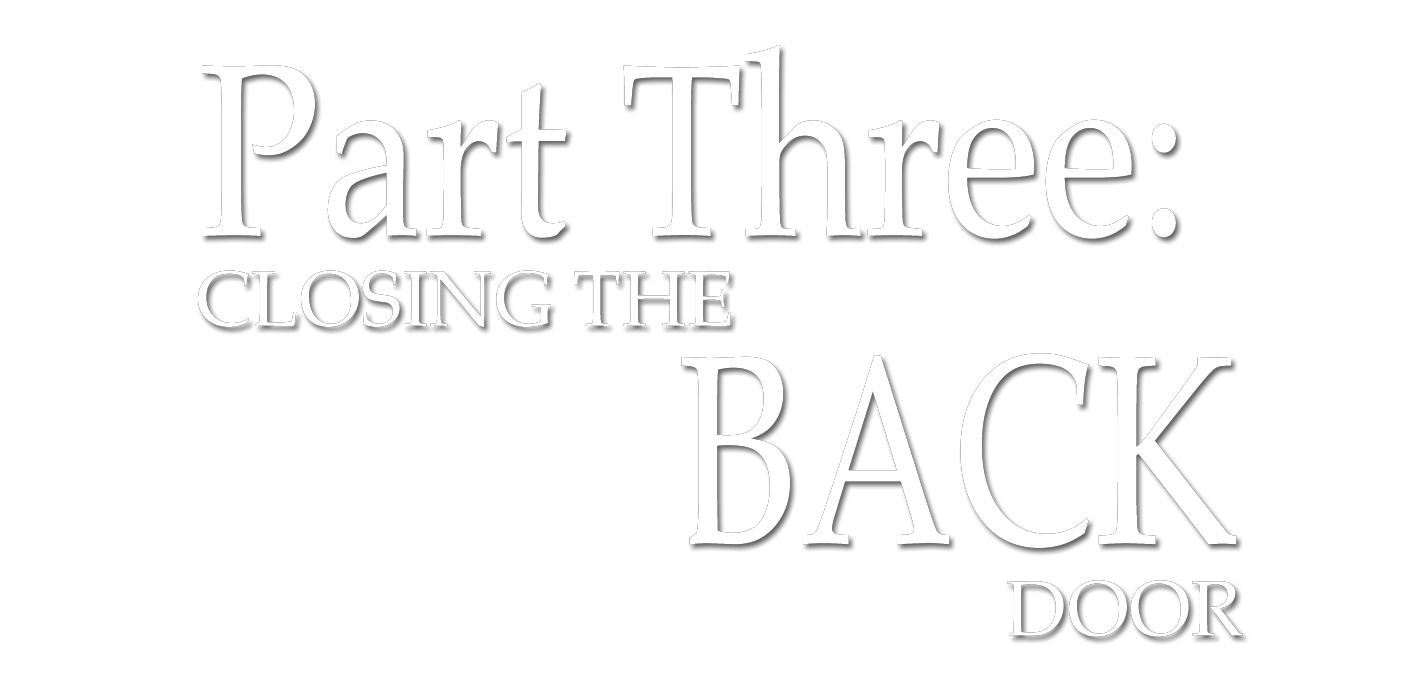 “Practice hospitality.” Romans 12:13
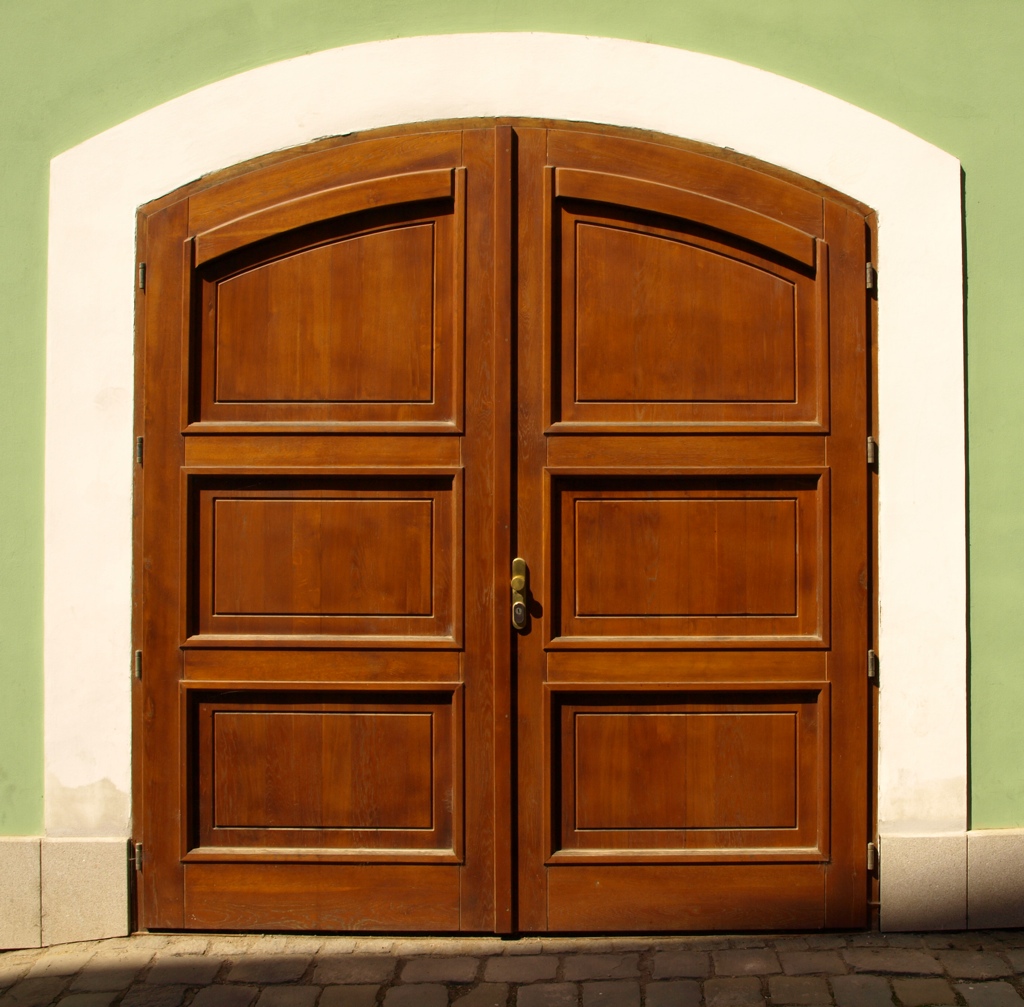 Hospitality
Hospitality - philoxenos
____________________ (philo) + ____________________ (xenos) = _________________________________
Love
Stranger
To show love toward a stranger
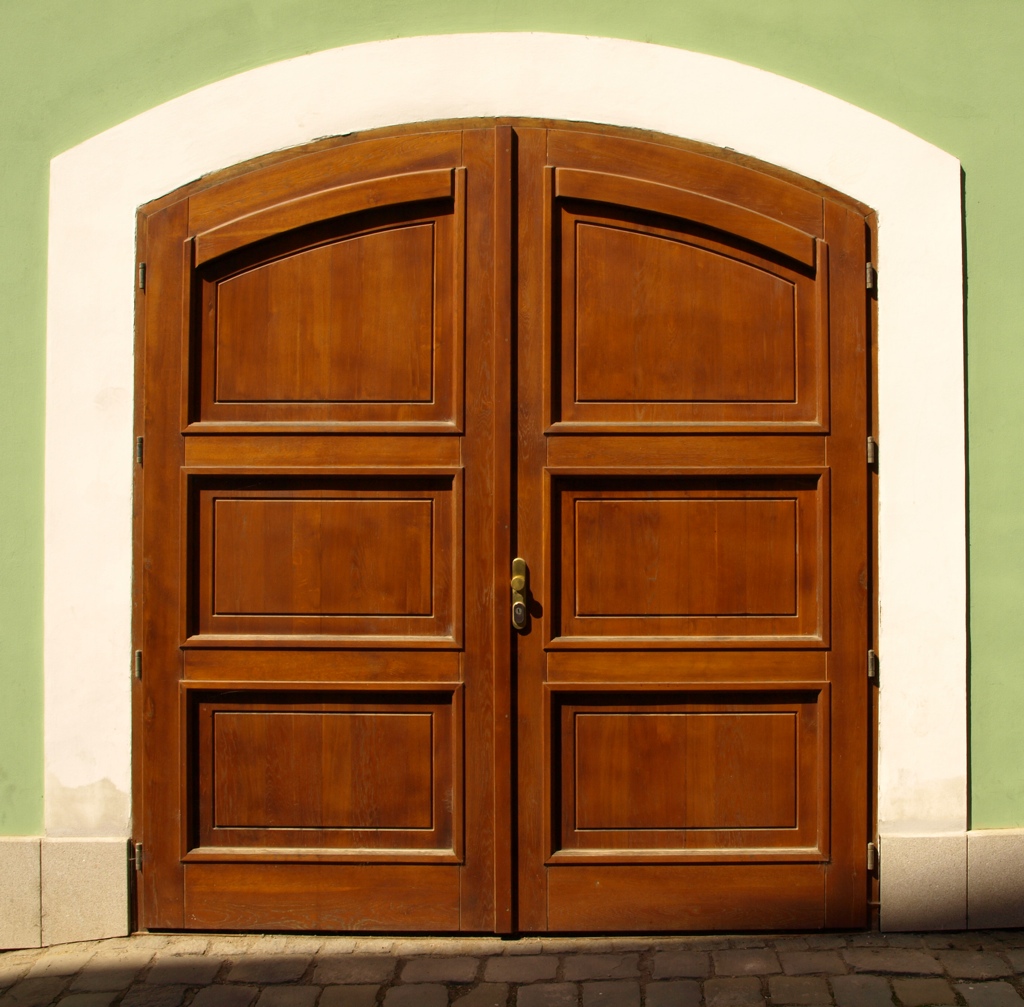 Hospitality
“‘A lover of hospitality’ is among the specifications given by the Holy Spirit as marking one who is to bear responsibility in the church. And to the whole church is given the injunction: "Use hospitality one to another without grudging. As every man hath received the gift, even so minister the same one to another, as good stewards of the manifold grace of God."                         1 Peter 4:9, 10 White, 9T p. 342
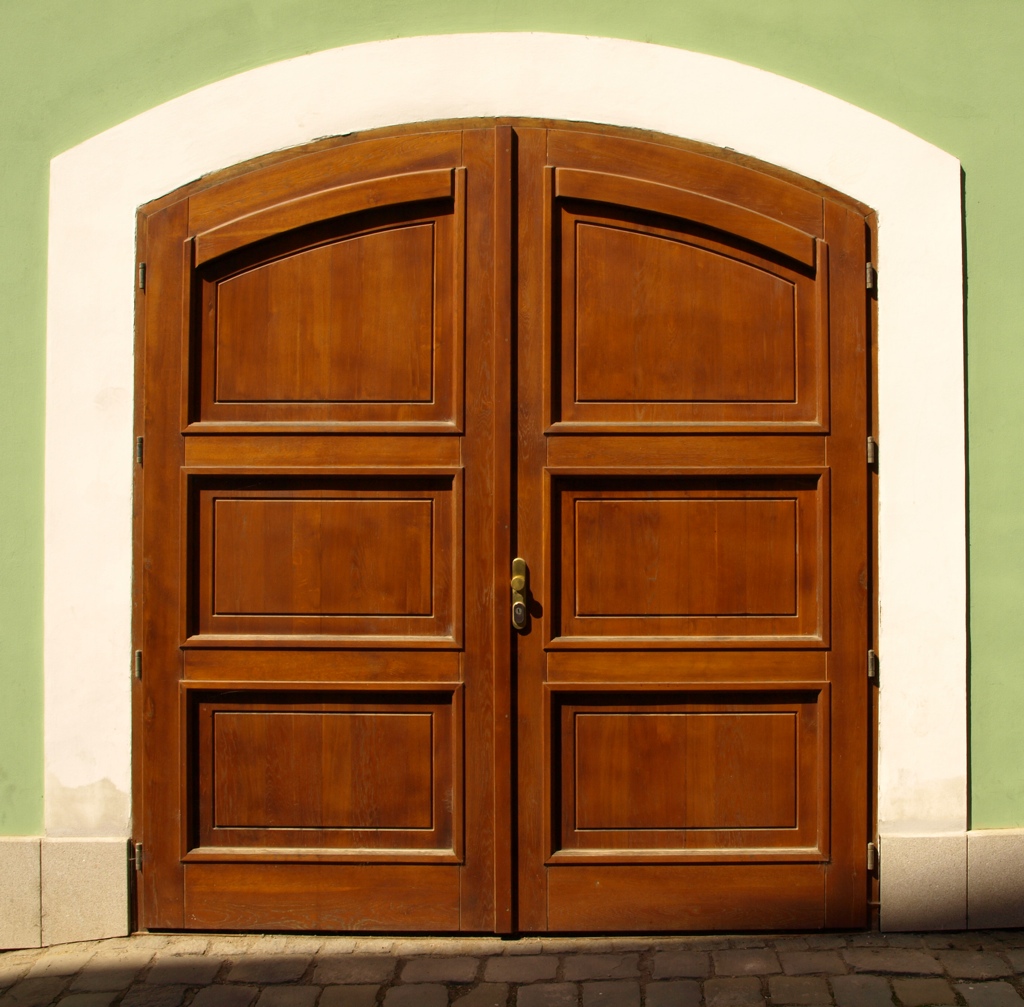 Hospitality In the Home
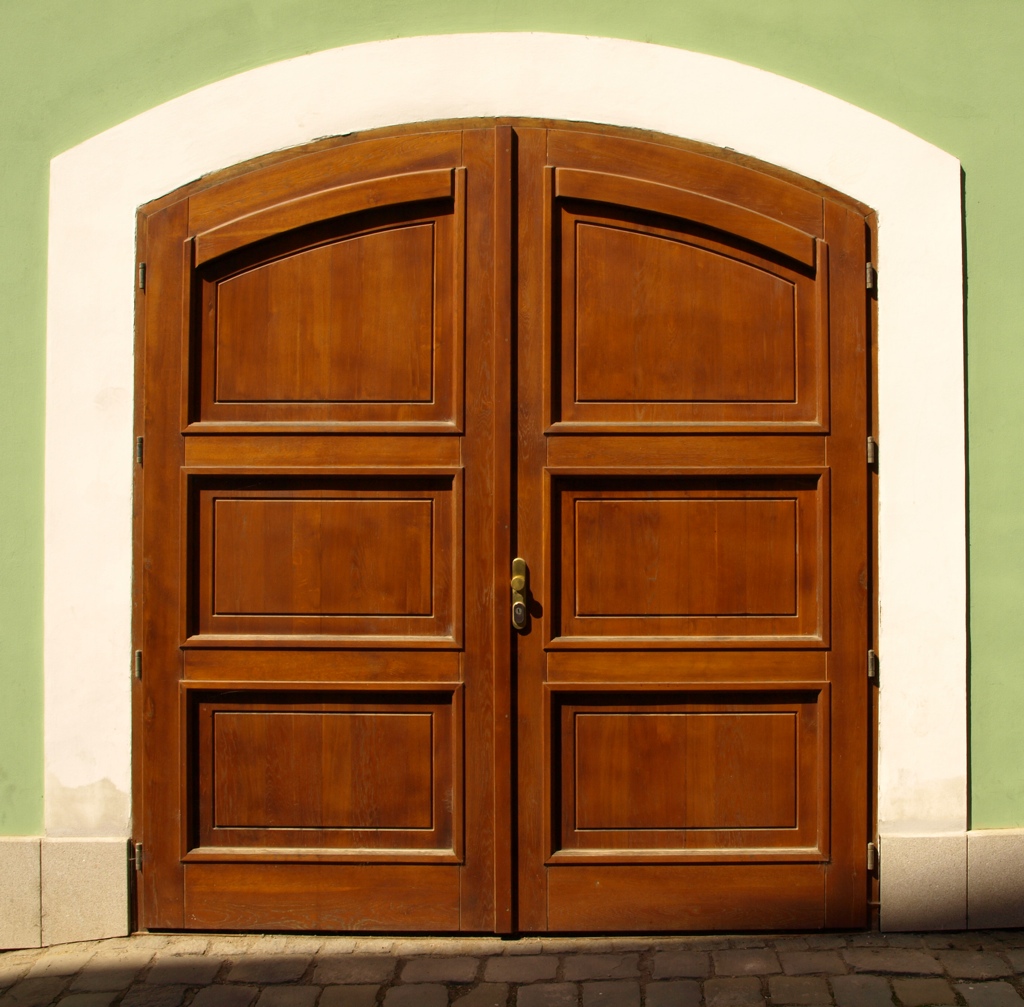 1. The Church is the People
Ephesians 2:19-22
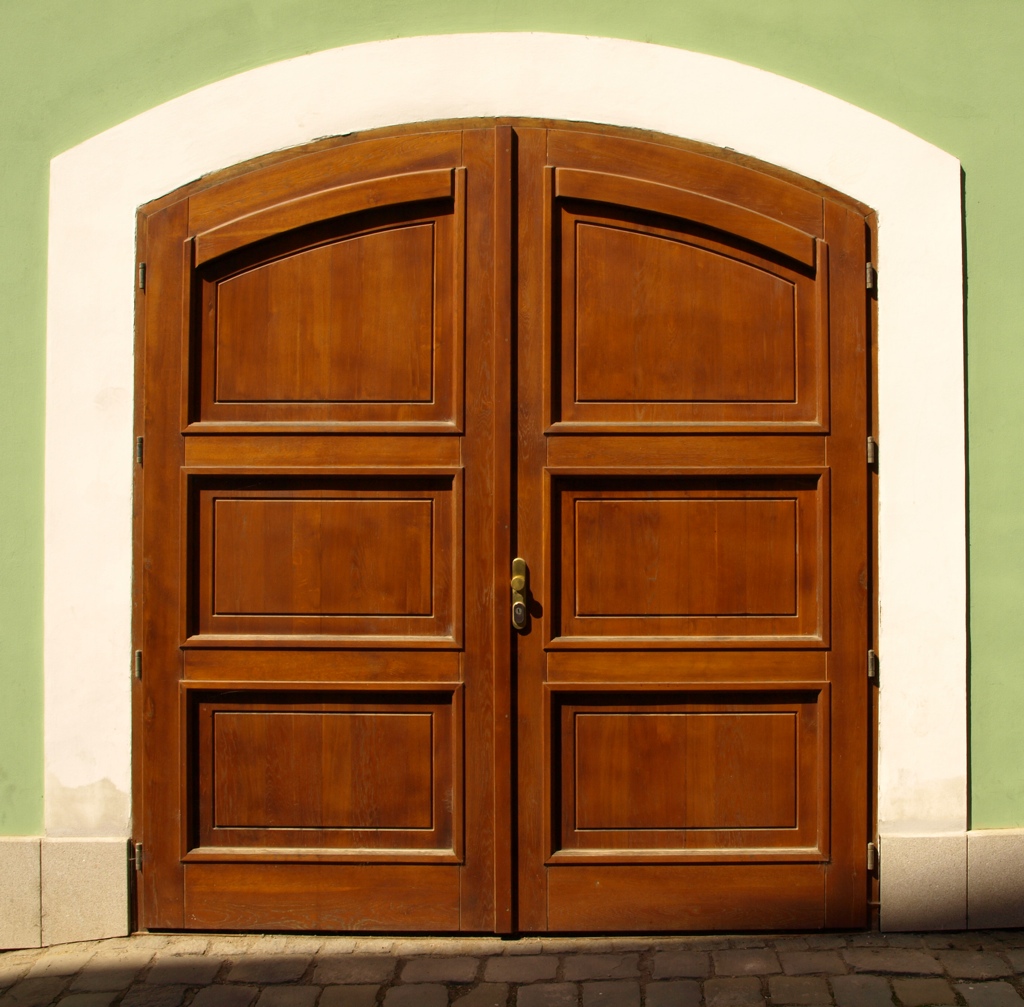 1. The Church is the People
“For we are the temple of the living God; just as God said, ‘I will dwell in them and walk among them; and I will be their God, and they shall be my people.”            2 Corinthians 6:16
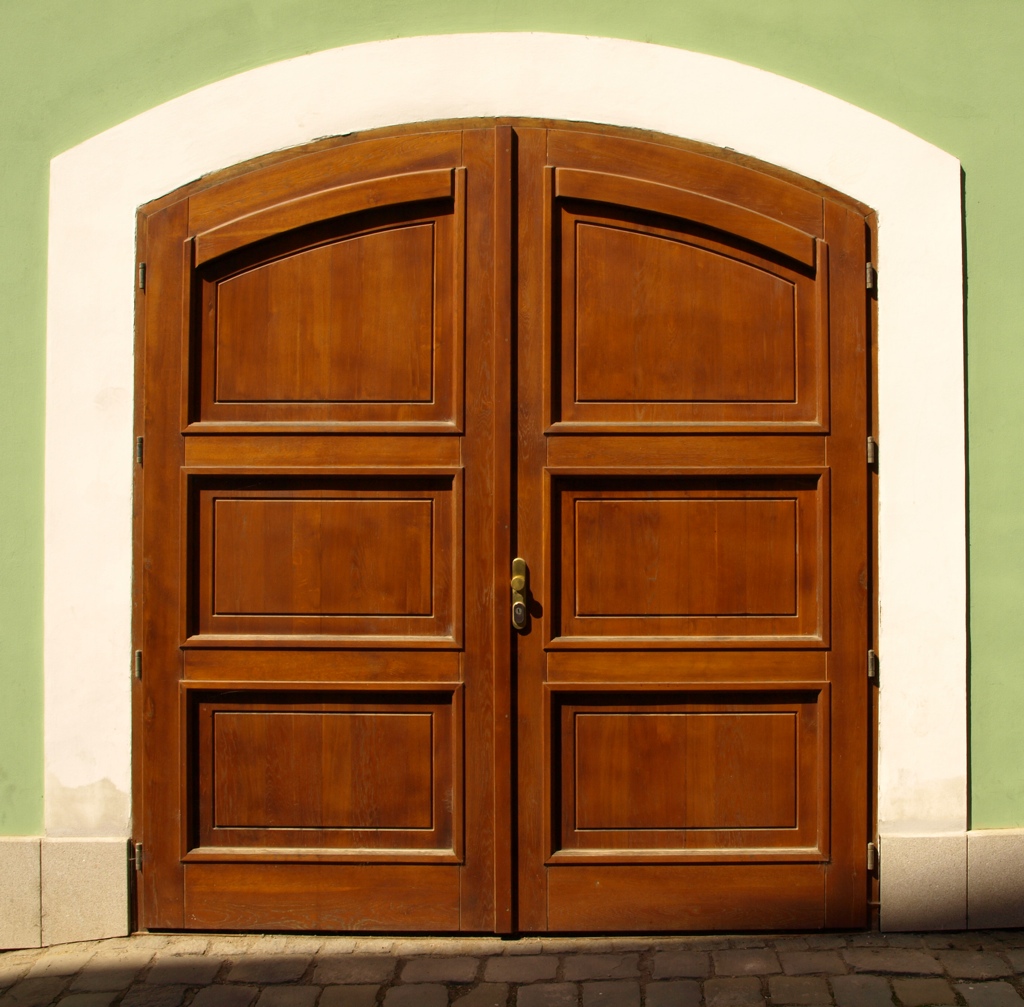 1. The Church is the People
“But you are a chosen race, a royal priesthood, a holy nation, a people for God's own possession, so that you may proclaim the excellencies of Him who has called you out of darkness into His marvelous light.”  1 Peter 2:9
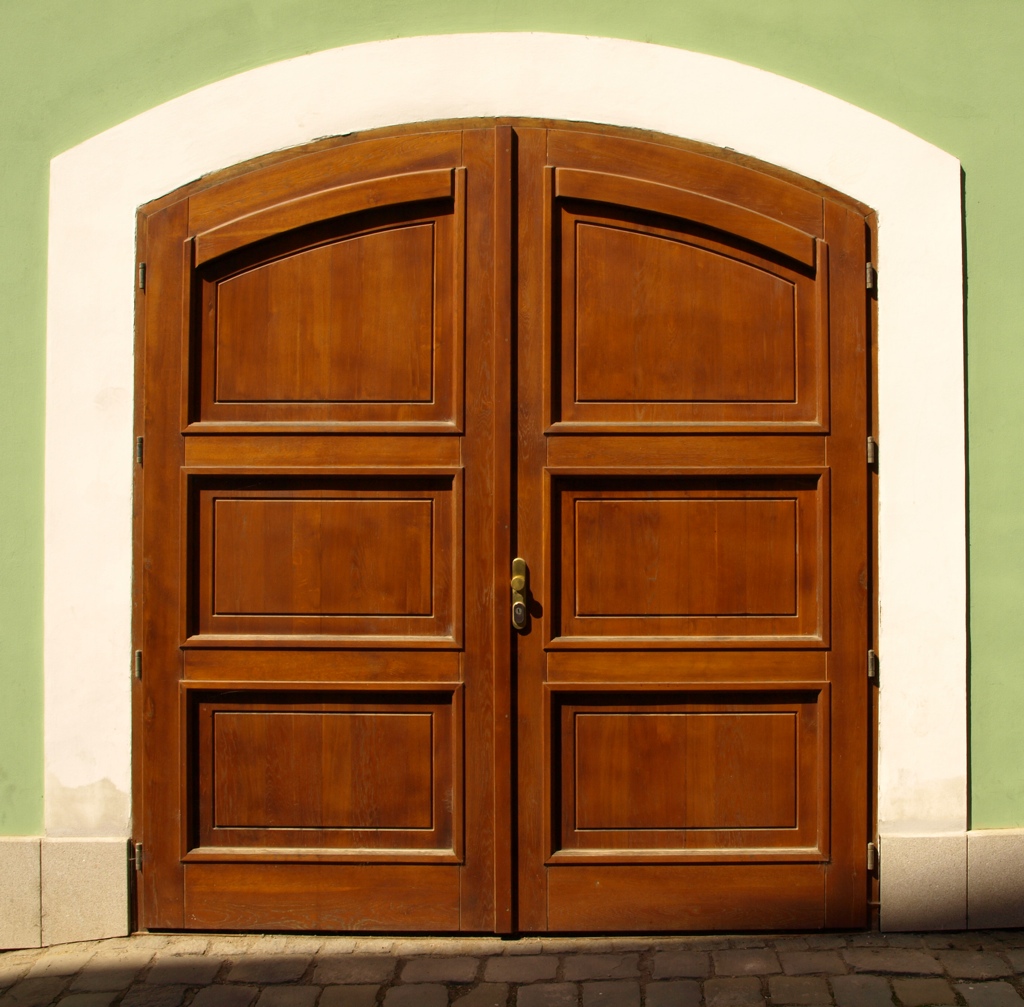 2. Discipleship in the Home
a. Jesus at Matthew’s: Matthew 9:9-13		
b. Jesus at Pharisee’s:  Luke 7:37-50
c. Jesus at Zachaeus’: Luke 19:1-9		
d. Pater at Cornelius’: Acts 10:24-28
e. Paul at Lydia’s: Acts 16:11-15		
f. Paul at Philippian Jailer’s: Acts 16:29-34
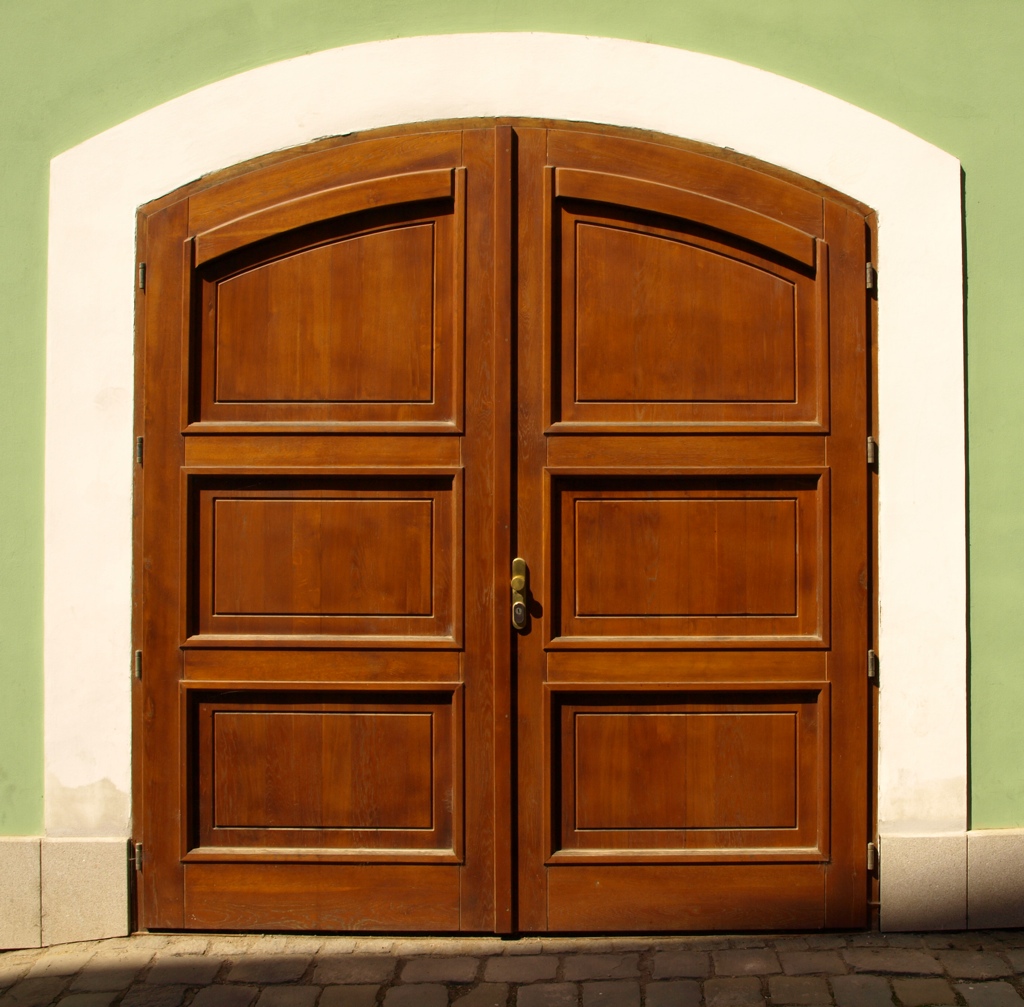 3. Church in the Home
Acts 2:41-47

Hebrews 10:19-25
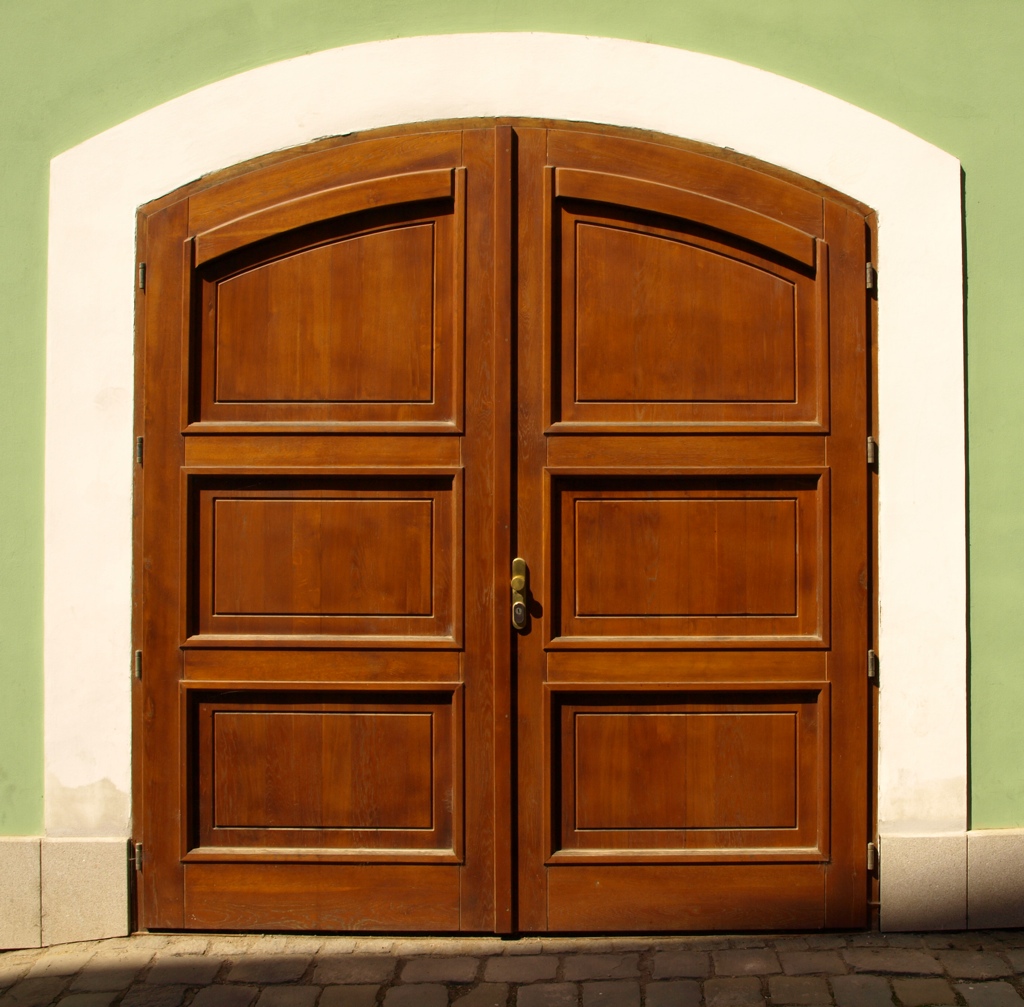 3. Church in the Home
“These admonitions have been strangely neglected. Even among those who profess to be Christians, true hospitality is little exercised. Among our own people the opportunity of showing hospitality is not regarded as it should be, as a privilege and blessing.  There is altogether too little sociability, …
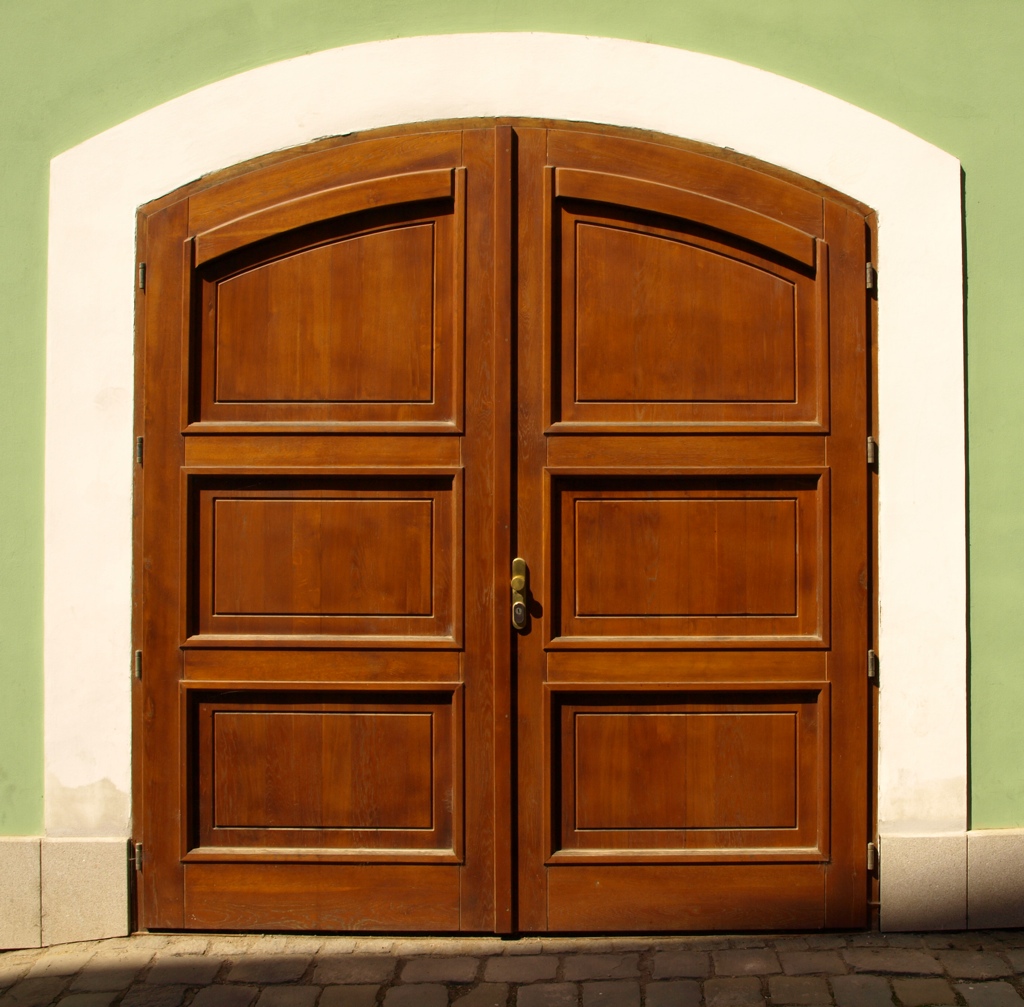 3. Church in the Home
“too little of a disposition to make room for two or three more at the family board, without embarrassment or parade. Some plead that "it is too much trouble." It would not be if you would say: We have made no special preparation, but you are welcome to what we have." By the unexpected guest a welcome is appreciated far    more than is the most elaborate preparation.”         White, 6T, p. 343
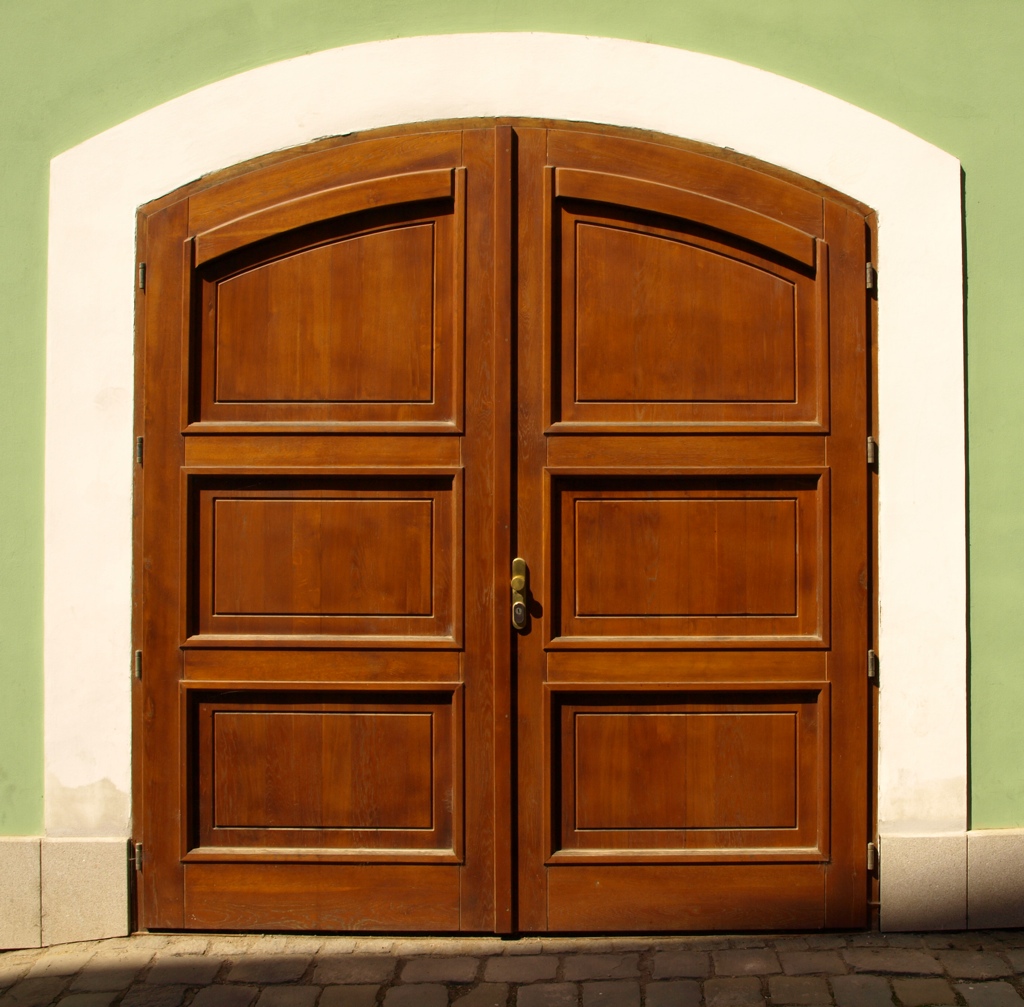 The Hospitality Blessing
Revelation 3:20
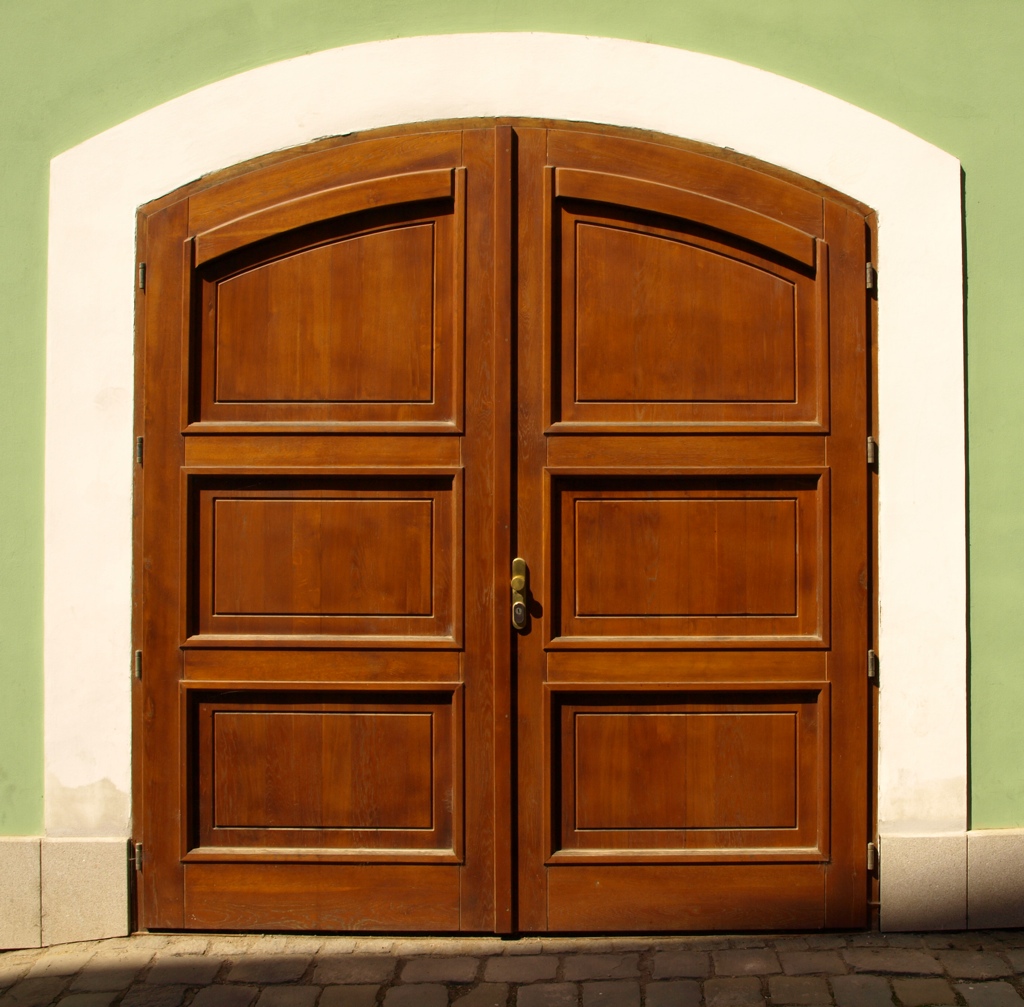 The Hospitality Blessing
“God is displeased with the selfish interest so often manifested for ‘me and my family.’ Every family that cherishes this spirit needs to be converted by the pure principles exemplified in the life of Christ. Those who shut themselves up within themselves, who are unwilling to be drawn upon to entertain visitors, lose many blessings.” White, 9T, p. 343
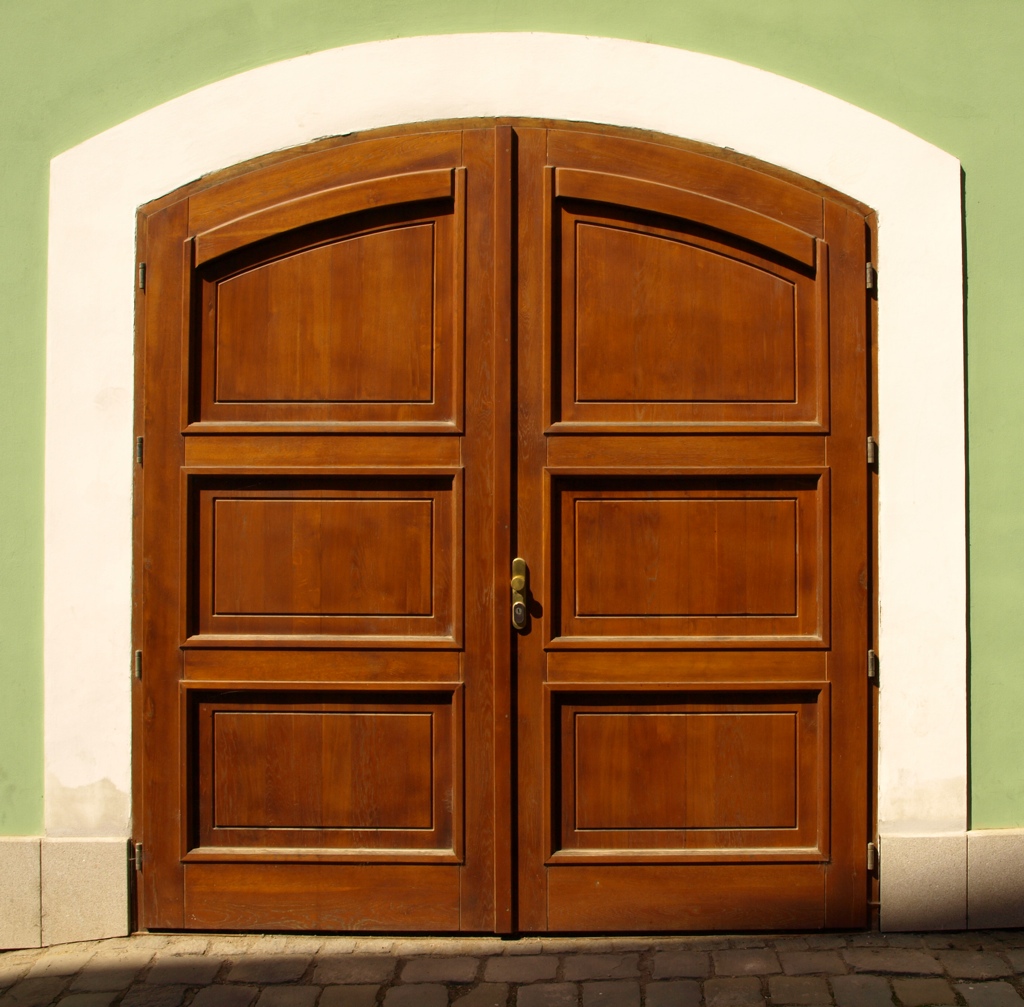 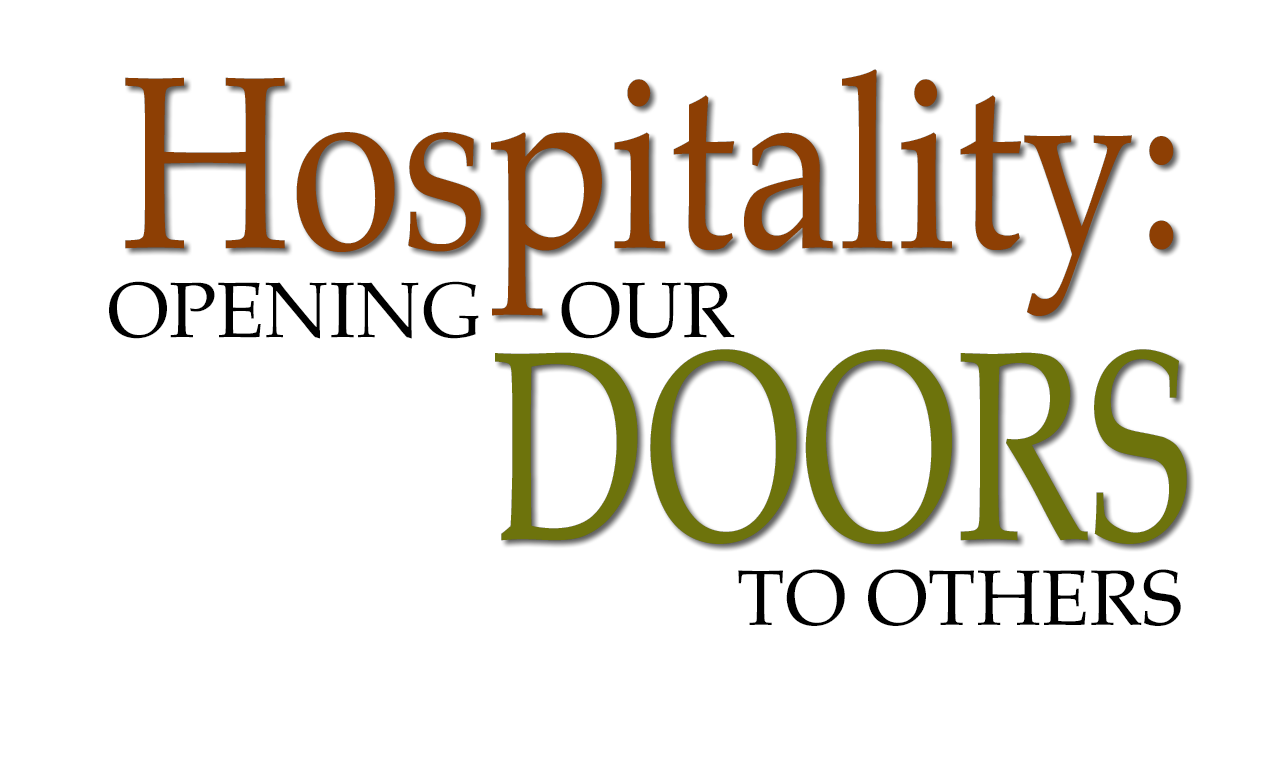 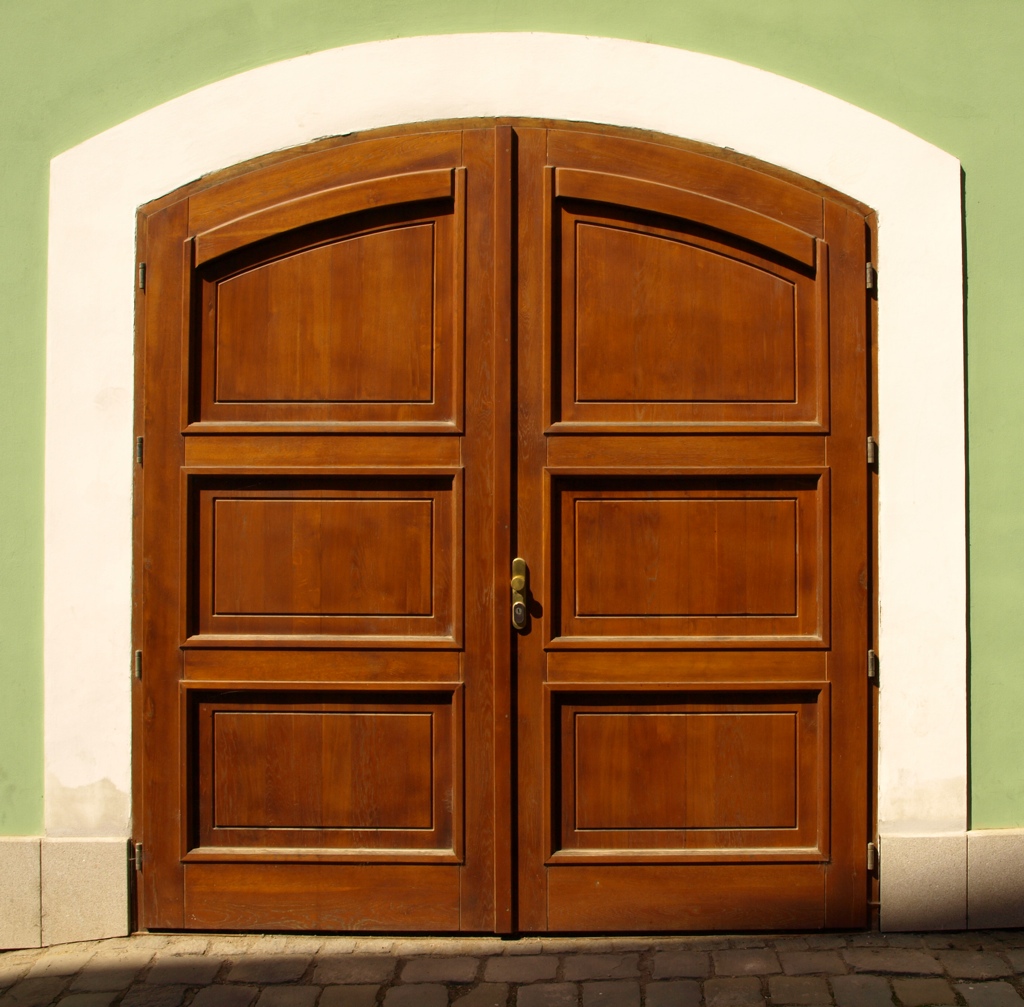 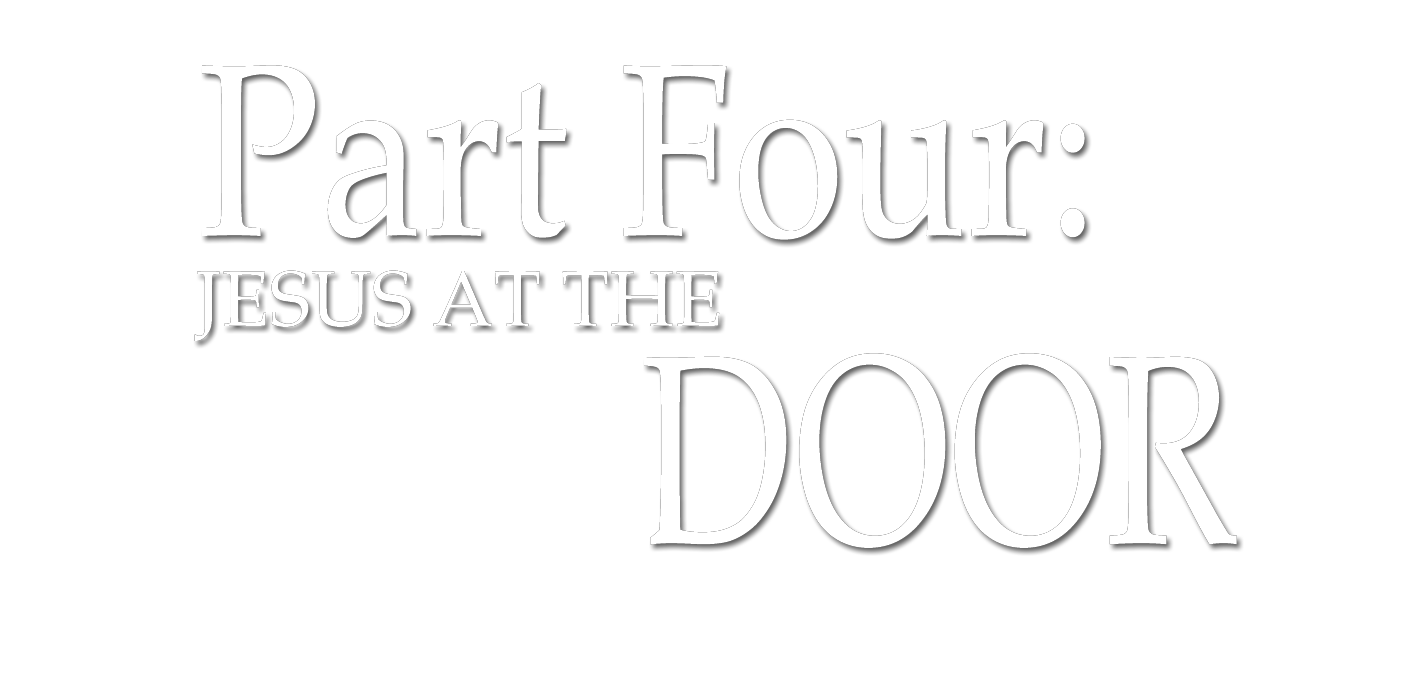